Chapter 7
Digital Design and Computer Architecture, 2nd Edition
David Money Harris and Sarah L. Harris
Chapter 7 :: Topics
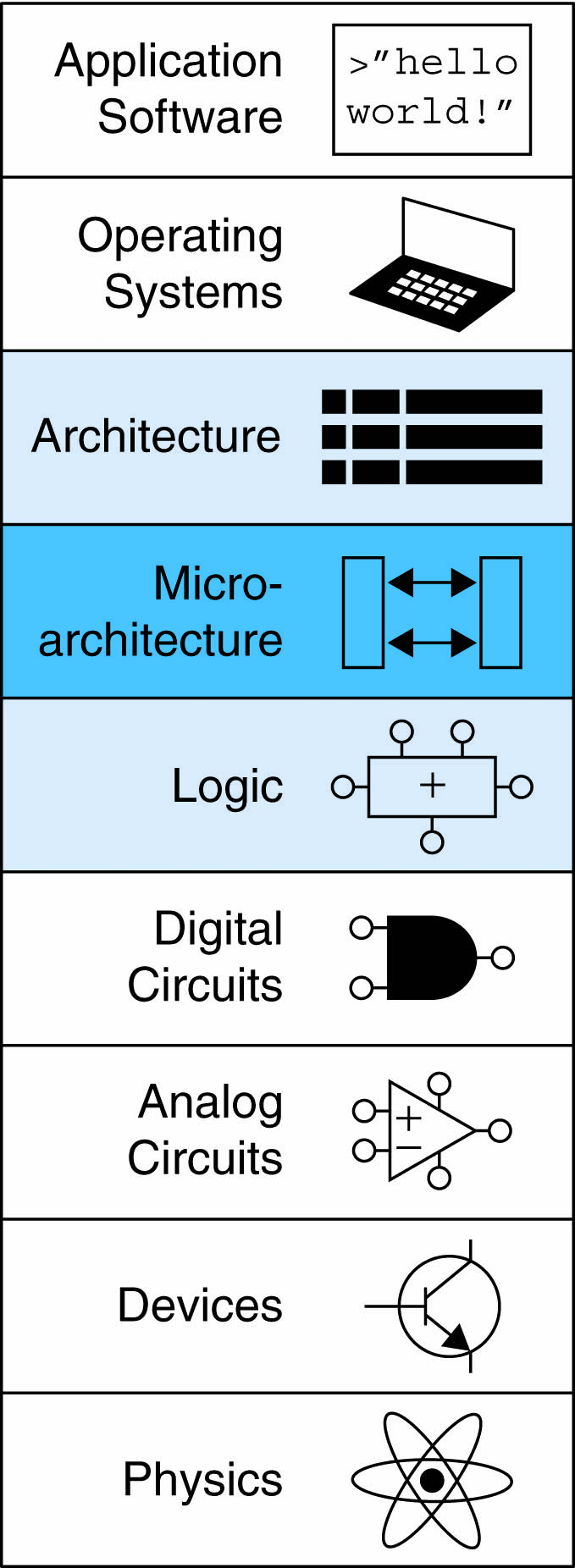 Introduction
Performance Analysis
Single-Cycle Processor
Multicycle Processor
Pipelined Processor
Exceptions
Advanced Microarchitecture
Introduction
Microarchitecture: how to implement an architecture in hardware
Processor:
Datapath: functional blocks
Control: control signals
Microarchitecture
Multiple implementations for a single architecture:
Single-cycle: Each instruction executes in a single cycle
Multicycle: Each instruction is broken into series of shorter steps
Pipelined: Each instruction broken up into series of steps & multiple instructions execute at once
Processor Performance
Program execution time

Execution Time = (#instructions)(cycles/instruction)(seconds/cycle)

Definitions:
CPI: Cycles/instruction
clock period: seconds/cycle
IPC: instructions/cycle = IPC
Challenge is to satisfy constraints of:
Cost
Power
Performance
MIPS Processor
Consider subset of MIPS instructions:
R-type instructions: and, or, add, sub, slt
Memory instructions: lw, sw
Branch instructions: beq
Architectural State
Determines everything about a processor:
PC
32 registers
Memory
MIPS State Elements
Single-Cycle MIPS Processor
Datapath
Control
Single-Cycle Datapath: lw fetch
STEP 1: Fetch instruction
Single-Cycle Datapath: lw Register Read
STEP 2: Read source operands from RF
Single-Cycle Datapath: lw Immediate
STEP 3: Sign-extend the immediate
Single-Cycle Datapath: lw address
STEP 4: Compute the memory address
Single-Cycle Datapath: lw Memory Read
STEP 5: Read data from memory and write it back to register file
Single-Cycle Datapath: lw PC Increment
STEP 6: Determine address of next instruction
Single-Cycle Datapath: sw
Write data in rt to memory
Single-Cycle Datapath: R-Type
Read from rs and rt
Write ALUResult to register file
Write to rd (instead of rt)
Single-Cycle Datapath: beq
Determine whether values in rs and rt are equal
Calculate branch target address: 
        BTA = (sign-extended immediate << 2) + (PC+4)
Single-Cycle Processor
Single-Cycle Control
Review: ALU
Review: ALU
Control Unit: ALU Decoder
Control Unit Main Decoder
Control Unit: Main Decoder
Single-Cycle Datapath: or
Extended Functionality: addi
No change to datapath
Control Unit: addi
Control Unit: addi
Extended Functionality: j
Control Unit: Main Decoder
Control Unit: Main Decoder
Review: Processor Performance
Program Execution Time 
      = (#instructions)(cycles/instruction)(seconds/cycle)
      = # instructions x CPI x TC
Single-Cycle Performance
TC limited by critical path (lw)
Single-Cycle Performance
Single-cycle critical path:
  	Tc = tpcq_PC + tmem + max(tRFread, tsext + tmux) + tALU + tmem + tmux + tRFsetup

Typically, limiting paths are: 
memory, ALU, register file 
Tc = tpcq_PC + 2tmem + tRFread + tmux + tALU + tRFsetup
Single-Cycle Performance Example
Tc = ?
Single-Cycle Performance Example
Tc = tpcq_PC + 2tmem + tRFread + tmux + tALU + tRFsetup
	    = [30 + 2(250) + 150 + 25 + 200 + 20] ps
	    = 925 ps
Single-Cycle Performance Example
Program with 100 billion instructions:

Execution Time = # instructions x CPI x TC
		            = (100 × 109)(1)(925  × 10-12 s)
		            = 92.5 seconds
Multicycle MIPS Processor
Single-cycle:
+ simple
cycle time limited by longest instruction (lw)
2 adders/ALUs & 2 memories
Multicycle:
+ higher clock speed
+ simpler instructions run faster
+ reuse expensive hardware on multiple cycles
-  sequencing overhead paid many times
Same design steps: datapath & control
Multicycle State Elements
Replace Instruction and Data memories with a single unified memory – more realistic
Multicycle Datapath: Instruction Fetch
STEP 1: Fetch instruction
Multicycle Datapath: lw Register Read
STEP 2a: Read source operands from RF
Multicycle Datapath: lw Immediate
STEP 2b: Sign-extend the immediate
Multicycle Datapath: lw Address
STEP 3: Compute the memory address
Multicycle Datapath: lw Memory Read
STEP 4: Read data from memory
Multicycle Datapath: lw Write Register
STEP 5: Write data back to register file
Multicycle Datapath: Increment PC
STEP 6: Increment PC
Multicycle Datapath: sw
Write data in rt to memory
Multicycle Datapath: R-Type
Read from rs and rt
Write ALUResult to register file
Write to rd (instead of rt)
Multicycle Datapath: beq
rs == rt?
BTA = (sign-extended immediate << 2) + (PC+4)
Multicycle Processor
Multicycle Control
Main Controller FSM: Fetch
Main Controller FSM: Fetch
Main Controller FSM: Decode
Main Controller FSM: Address
Main Controller FSM: Address
Main Controller FSM: lw
Main Controller FSM: sw
Main Controller FSM: R-Type
Main Controller FSM: beq
Multicycle Controller FSM
Extended Functionality: addi
Main Controller FSM: addi
Extended Functionality: j
Main Controller FSM: j
Main Controller FSM: j
Multicycle Processor Performance
Instructions take different number of cycles:
3 cycles: beq, j
4 cycles: R-Type, sw, addi
5 cycles: lw
CPI is weighted average
SPECINT2000 benchmark: 
25% loads
10% stores 
11% branches
2% jumps
52% R-type

Average CPI = (0.11 + 0.2)(3) + (0.52 + 0.10)(4) + (0.25)(5) = 4.12
Multicycle Processor Performance
Multicycle critical path:
  	Tc = tpcq + tmux + max(tALU + tmux, tmem) + tsetup
Multicycle Performance Example
Tc = ?
Multicycle Performance Example
Tc = tpcq_PC + tmux + max(tALU + tmux, tmem) + tsetup
	    = tpcq_PC + tmux + tmem + tsetup
	    = [30 + 25 + 250 + 20] ps
	    = 325 ps
Chapter 7 :: Topics
For a program with 100 billion instructions executing on a multicycle MIPS processor
CPI = 4.12
Tc = 325 ps

Execution Time =
For a program with 100 billion instructions executing on a multicycle MIPS processor
CPI = 4.12
Tc = 325 ps

Execution Time = (# instructions) × CPI × Tc
		            = (100 × 109)(4.12)(325  × 10-12)
		            = 133.9 seconds

This is slower than the single-cycle processor (92.5 seconds). Why?
Multicycle Performance Example
Program with 100 billion instructions

Execution Time = (# instructions) × CPI × Tc
		            = (100 × 109)(4.12)(325  × 10-12)
		            = 133.9 seconds

This is slower than the single-cycle processor (92.5 seconds). Why?
Not all steps same length
Sequencing overhead for each step (tpcq + tsetup= 50 ps)
Review: Single-Cycle Processor
Review: Multicycle Processor
Pipelined MIPS Processor
Temporal parallelism
Divide single-cycle processor into 5 stages:
Fetch
Decode
Execute
Memory
Writeback
Add pipeline registers between stages
Single-Cycle vs. Pipelined
Pipelined Processor Abstraction
Single-Cycle & Pipelined Datapath
Corrected Pipelined Datapath
WriteReg must arrive at same time as Result
Pipelined Processor Control
Same control unit as single-cycle processor
Control delayed to proper pipeline stage
Pipeline Hazards
When an instruction depends on result from instruction that hasn’t completed
Types:
Data hazard: register value not yet written back to register file
Control hazard: next instruction not decided yet (caused by branches)
Data Hazard
Handling Data Hazards
Insert nops in code at compile time
Rearrange code at compile time
Forward data at run time
Stall the processor at run time
Compile-Time Hazard Elimination
Insert enough nops for result to be ready
Or move independent useful instructions forward
Data Forwarding
Data Forwarding
Data Forwarding
Forward to Execute stage from either:
Memory stage or
Writeback stage
Forwarding logic for ForwardAE:
	if      ((rsE != 0) AND (rsE == WriteRegM) AND RegWriteM)     
		then 	ForwardAE = 10
	else if ((rsE != 0) AND (rsE == WriteRegW) AND RegWriteW) 
		then 	ForwardAE = 01
	else	    	ForwardAE = 00

Forwarding logic for ForwardBE same, but replace rsE with rtE
Stalling
Stalling
Stalling Hardware
Stalling Logic
lwstall =
  ((rsD==rtE) OR (rtD==rtE)) AND MemtoRegE
	
StallF = StallD = FlushE = lwstall
Control Hazards
beq: 
branch not determined until 4th stage of pipeline
Instructions after branch fetched before branch occurs
These instructions must be flushed if branch happens
Branch misprediction penalty
number of instruction flushed when branch is taken
May be reduced by determining branch earlier
Control Hazards: Original Pipeline
Control Hazards
Early Branch Resolution
Introduced another data hazard in Decode stage
Early Branch Resolution
Handling Data & Control Hazards
Control Forwarding & Stalling Logic
Forwarding logic:
	ForwardAD = (rsD !=0) AND (rsD == WriteRegM) AND RegWriteM
	ForwardBD = (rtD !=0) AND (rtD == WriteRegM) AND RegWriteM

Stalling logic:
	branchstall = BranchD AND RegWriteE AND 
                   (WriteRegE == rsD OR WriteRegE == rtD) 
                 OR 
			  BranchD AND MemtoRegM AND 
                   (WriteRegM == rsD OR WriteRegM == rtD)

	StallF = StallD = FlushE = lwstall OR branchstall
Branch Prediction
Guess whether branch will be taken
Backward branches are usually taken (loops)
Consider history to improve guess
Good prediction reduces fraction of branches requiring a flush
Pipelined Performance Example
SPECINT2000 benchmark: 
25% loads
10% stores 
11% branches
2% jumps
52% R-type
Suppose:
40% of loads used by next instruction
25% of branches mispredicted
All jumps flush next instruction
What is the average CPI?
Pipelined Performance Example
SPECINT2000 benchmark: 
25% loads
10% stores 
11% branches
2% jumps
52% R-type
Suppose:
40% of loads used by next instruction
25% of branches mispredicted
All jumps flush next instruction
What is the average CPI?
Load/Branch CPI = 1 when no stalling, 2 when stalling
CPIlw = 1(0.6) + 2(0.4) = 1.4
CPIbeq = 1(0.75) + 2(0.25) = 1.25

Average CPI = (0.25)(1.4) + (0.1)(1) + (0.11)(1.25) + (0.02)(2) + (0.52)(1)     
                       = 1.15
Pipelined Performance
Pipelined processor critical path:
  	Tc 	= max {
		    tpcq + tmem + tsetup
		    2(tRFread + tmux + teq + tAND + tmux + tsetup )
		    tpcq + tmux + tmux + tALU + tsetup
		    tpcq + tmemwrite + tsetup
		    2(tpcq + tmux + tRFwrite) }
Pipelined Performance Example
Tc = 2(tRFread + tmux + teq + tAND + tmux + tsetup )
    = 2[150 + 25 + 40 + 15 + 25 + 20] ps  = 550 ps
Pipelined Performance Example
Program with 100 billion instructions
Execution Time = (# instructions) × CPI × Tc
		            = (100 × 109)(1.15)(550  × 10-12)
		            = 63 seconds
Processor Performance Comparison
Review: Exceptions
Unscheduled function call to exception handler
Caused by:
Hardware, also called an interrupt, e.g. keyboard
Software, also called traps, e.g. undefined instruction
When exception occurs, the processor:
Records cause of exception (Cause register)
Jumps to exception handler (0x80000180)
Returns to program (EPC register)
Example Exception
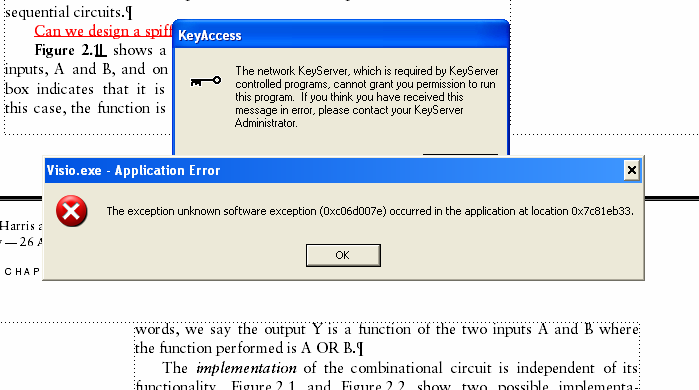 Exception Registers
Not part of register file
Cause
Records cause of exception
Coprocessor 0 register 13
EPC (Exception PC)
Records PC where exception occurred
Coprocessor 0 register 14
Move from Coprocessor 0
mfc0 $t0, Cause
Moves contents of Cause into $t0
Exception Causes
Extend multicycle MIPS processor to handle last two types of exceptions
Exception Hardware: EPC & Cause
Control FSM with Exceptions
Exception Hardware: mfc0
Advanced Microarchitecture
Deep Pipelining
Branch Prediction
Superscalar Processors
Out of Order Processors
Register Renaming
SIMD
Multithreading
Multiprocessors
Deep Pipelining
10-20 stages typical
Number of stages limited by:
Pipeline hazards
Sequencing overhead
Power
Cost
Branch Prediction
Ideal pipelined processor: CPI = 1
Branch misprediction increases CPI
Static branch prediction:
Check direction of branch (forward or backward)
If backward, predict taken
Else, predict not taken
Dynamic branch prediction:
Keep history of last (several hundred) branches in branch target buffer, record:
Branch destination
Whether branch was taken
Branch Prediction Example
add  $s1, $0, $0      # sum = 0
  add  $s0, $0, $0      # i   = 0
  addi $t0, $0, 10      # $t0 = 10
for:
  beq  $s0, $t0, done   # if i == 10, branch
  add  $s1, $s1, $s0    # sum = sum + i
  addi $s0, $s0, 1      # increment i
  j    for
done:
1-Bit Branch Predictor
Remembers whether branch was taken the last time and does the same thing
Mispredicts first and last branch of loop
2-Bit Branch Predictor
Only mispredicts last branch of loop
Superscalar
Multiple copies of datapath execute multiple instructions at once
Dependencies make it tricky to issue multiple instructions at once
Superscalar Example
lw  $t0, 40($s0)		
add $t1, $t0, $s1		
sub $t0, $s2, $s3		 Ideal IPC: 	2
and $t2, $s4, $t0		 Actual IPC:	2
or  $t3, $s5, $s6
sw  $s7, 80($t3)
Superscalar with Dependencies
lw  $t0, 40($s0)		
add $t1, $t0, $s1		
sub $t0, $s2, $s3		 Ideal IPC: 	2
and $t2, $s4, $t0		 Actual IPC:	6/5 = 1.17
or  $t3, $s5, $s6
sw  $s7, 80($t3)
Out of Order Processor
Looks ahead across multiple instructions
Issues as many instructions as possible at once
Issues instructions out of order (as long as no dependencies)
Dependencies:
RAW (read after write): one instruction writes, later instruction reads a register
WAR (write after read): one instruction reads, later instruction writes a register
WAW (write after write): one instruction writes, later instruction writes a register
Out of Order Processor
Instruction level parallelism (ILP): number of  instruction that can be issued simultaneously (average < 3)
Scoreboard: table that keeps track of:
Instructions waiting to issue
Available functional units
Dependencies
Out of Order Processor Example
lw  $t0, 40($s0)		
add $t1, $t0, $s1		
sub $t0, $s2, $s3		 Ideal IPC: 	2
and $t2, $s4, $t0		 Actual IPC:	6/4 = 1.5
or  $t3, $s5, $s6
sw  $s7, 80($t3)
Register Renaming
lw  $t0, 40($s0)		
add $t1, $t0, $s1		
sub $t0, $s2, $s3		 Ideal IPC: 	2
and $t2, $s4, $t0		 Actual IPC:	6/3 = 2
or  $t3, $s5, $s6
sw  $s7, 80($t3)
SIMD
Single Instruction Multiple Data (SIMD)
Single instruction acts on multiple pieces of data at once
Common application: graphics
Perform short arithmetic operations (also called packed arithmetic)
For example, add four 8-bit elements
Advanced Architecture Techniques
Multithreading
Wordprocessor: thread for typing, spell checking, printing
Multiprocessors
Multiple processors (cores) on a single chip
Threading: Definitions
Process: program running on a computer
Multiple processes can run at once: e.g., surfing Web, playing music, writing a paper
Thread: part of a program
Each process has multiple threads: e.g., a word processor may have threads for typing, spell checking, printing
Threads in Conventional Processor
One thread runs at once
When one thread stalls (for example, waiting for memory):
Architectural state of that thread stored
Architectural state of waiting thread loaded into processor and it runs
Called context switching
Appears to user like all threads running simultaneously
Multithreading
Multiple copies of architectural state
Multiple threads active at once:
When one thread stalls, another runs immediately
If one thread can’t keep all execution units busy, another thread can use them
Does not increase instruction-level parallelism (ILP) of single thread, but increases throughput 

	Intel calls this “hyperthreading”
Multiprocessors
Multiple processors (cores) with a method of communication between them
Types:
Homogeneous: multiple cores with shared memory
Heterogeneous: separate cores for different tasks (for example, DSP and CPU in cell phone)
Clusters: each core has own memory system
Other Resources
Patterson & Hennessy’s: Computer Architecture: A Quantitative Approach
Conferences:
www.cs.wisc.edu/~arch/www/
ISCA (International Symposium on Computer Architecture)
HPCA (International Symposium on High Performance Computer Architecture)